Ендаумент
Недостатність коштів державного бюджету для фінансування установ вищої освіти, мотивує таких суб'єктів до пошуку альтернативних дохідних джерел для реалізації їх основної діяльності. На сучасному етапі в Україні одним з таких альтернативних шляхів для залучення додаткових коштів є створення ендаументів.
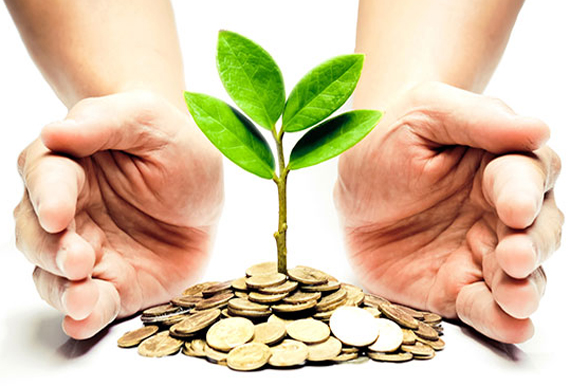 Категорія «endowment» в  зарубіжній літературі є досить поширеною. Можна зустріти кілька визначень цього терміна - безпосередньо endowment (ендаумент), endowment fund (ендаумент-фонд) і financial endowment (фінансовий ендаумент). Вони найчастіше використовуються як синоніми і означають передачу грошових коштів або будь-якого іншого майна в дар організації, окремій особі або групі осіб для використання в якості джерела доходів.
	Для того, щоб ендаумент став дієвим важелем для вузів необхідно кілька умов. 
Наявність великої кількості випускників. 
Високий рівень затребуваності випускників на ринку праці і в великих компаніях.
Наявність великої кількості спеціальностей, відповідних галузевій структурі регіону, або наявність статусу установи як базової підготовки фахівців в конкретній області. 
Високий рівень інформаційної відкритості установи.
Висока частка добровільних внесків і пожертвувань у позабюджетні доходи такої установи.
Активна взаємодія і співпраця з приватними компаніями по різним напрям діяльності.
Наявність додаткових освітніх програм.
Наявність інноваційних освітніх програм і технологій; ведення масштабної науково-дослідної діяльності.
Реалізація активної маркетингової політики з просування освітніх та інших послуг установи на ринку, а також залучення спонсорів, роботодавців, випускників та батьків.
В Україні на сьогоднішній день механізм ендаумента використовується в обмеженому форматі. На законодавчому рівні немає єдиного визначення поняття «ендаумент», не визначено механізму його дії, не передбачені розробка і порядок його впровадження в освітню і наукову сфери. Для того, щоб ендаумент отримав свій розвиток в Україні, в першу чергу необхідно сформувати понятійний апарат, а також розробити проект єдиного закону в частині регулювання механізму ендаумента. Це створить умови для функціонування в Україні механізму цільового капіталу і розширення його фінансової бази з використанням різних джерел.
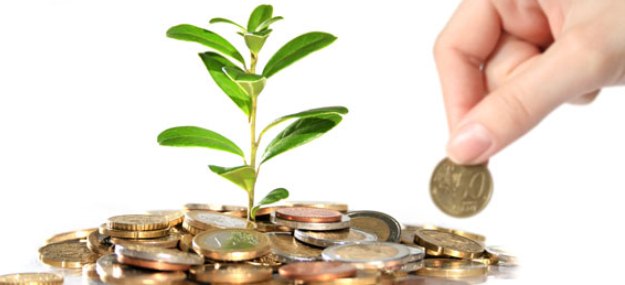 Список використаних джерел
1. Висновок Головного науково-експертного управління апарату Верховної Ради України на проект Постанови Верховної Ради Украхни «Про стан та законодавче забезпечення розвитку науки та науково-технічної сфери держави» (реєстр. № 2039 від 05.02.2015 року) [Електронний ресурс]. – Режим доступу : http:// blogs.korrespondent.net/blog/events/3460421/
2. Магута О.В. Методичні підходи до формування цільового капіталу (ендаументу) для інноватизації вищої освіти в Україні / О.В. Магута // Ефективна економіка. – 2016. – № 6 [Електронний ресурс]. – Режим доступу : http://www.m.nayka.com.ua/?op=1&j=efektyvna&s5050.
3. Рябков К. Ендавмент у вищій освіті: світова практика і українське сьогодення / К.Рябков // Проект «Популярна економіка: ціна держави». – 2015. – № 34. – 18 с. [Електронний ресурс]. – Режим доступу : http:///www.case-ukraine.com.ua/2016/03/endowment_report_2015-11.pdf. 
4. Що таке ендаумент [Електронний ресурс]. – Режим доступу : http://iirfund.org/about/endowment.